OGK-2 Group3M 2022 IFRS Results
May 17, 2022
Disclaimer
The information contained herein has been prepared using information available to JSC “OGK-2” (hereinafter - OGK-2 or the Company) at the time of preparation of the presentation. Since making a presentation, on the activities of OGK-2 and the content of the presentation could affect the external or other factors. In addition all relevant information about OGK-2 may not be included in this presentation. No representation or warranty, expressed or implied, is made as to the accuracy, completeness or reliability of the information. 
Any forward looking information herein has been prepared on the basis of a number of assumptions which may prove to be incorrect. Forward looking statements, by the nature, involve risk and uncertainty. OGK-2 cautions that actual results may differ materially from those expressed or implied in such statements. Reference should be made to the most recent Annual Report for a description of the major risk factors. 
This presentation does not constitute or form part of any advertisement of securities, any offer or invitation to sell or issue or any solicitation of any offer to purchase or subscribe for, any shares in OGK-2, nor shall it or any part of it nor the fact of its presentation or distribution form the basis of, or be relied on in connection with, any contract or investment decision.
1
OGK-2 Group 3M 2022 IFRS Results
Operational and Financial Highlights
Operational Highlights1
Financial Highlights, mn RUR
1 Management report data
2 Variable and fixed costs classification is based upon management report methodology
3 EBITDA = Operating profit + Depreciation and Amortization + Impairment Loss (Reserve Accrual) for Non-financial Assets - Income from Impairment Loss Reversal (Reserve) for Non-financial Assets
2
OGK-2 Group 3M 2022 IFRS Results
Revenue
Revenue Structure, mn RUR
Prices and Tariffs1
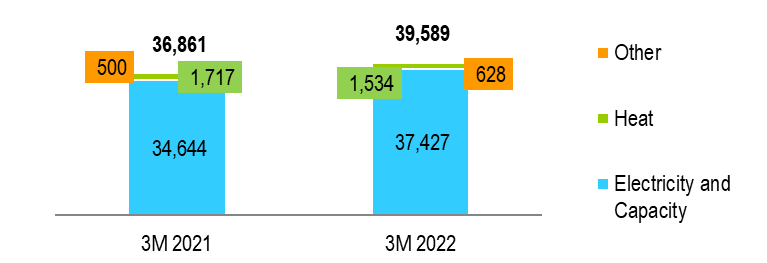 Electricity and Capacity Revenue Structure for 3M 20221
Structure of Electricity Sales Volume at the Wholesale Market for 3M 20221
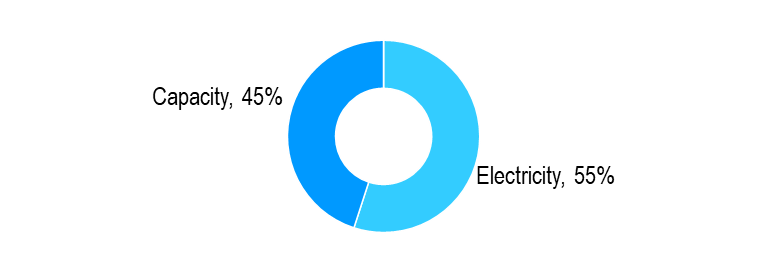 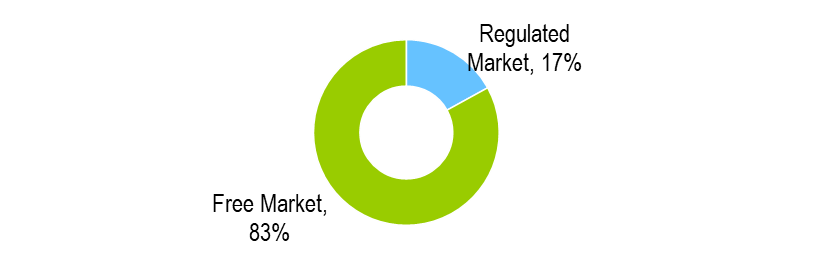 1 Management report data
3
OGK-2 Group 3M 2022 IFRS Results
Variable Costs
Variable Costs Change Factors
Variable Costs Structure, mn RUR
Increase of fuel expenses resulted from generating equipment load rescheduling among stations, as well as electricity output and fuel prices increase.
Purchased capacity and electricity expenses decrease was due to lower purchase volume at the wholesale market, in order to comply with regulated contracts, on the back of growing output.
Fuel Expenses, mn RUR
Fuel Consumption, thous. t1
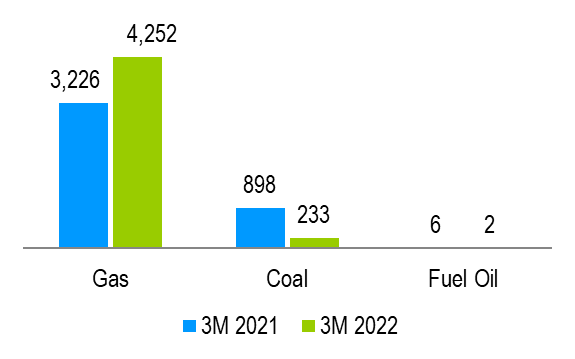 +17.5%
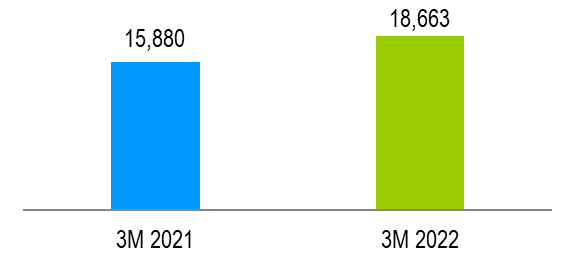 1 Management report data
4
OGK-2 Group 3M 2022 IFRS Results
Fixed Costs
Fixed Costs and Depreciation Change Factors
Fixed Costs Structure, mn RUR
There were no drastic changes to the fixed costs year-on-year.
Total Fixed Costs, mn RUR
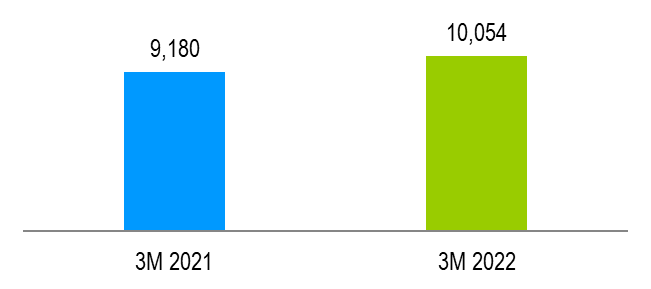 +9.5%
5
OGK-2 Group 3M 2022 IFRS Results
EBITDA and Profit
EBITDA, mn RUR
Profit Bridge for 3M 2022 mn RUR
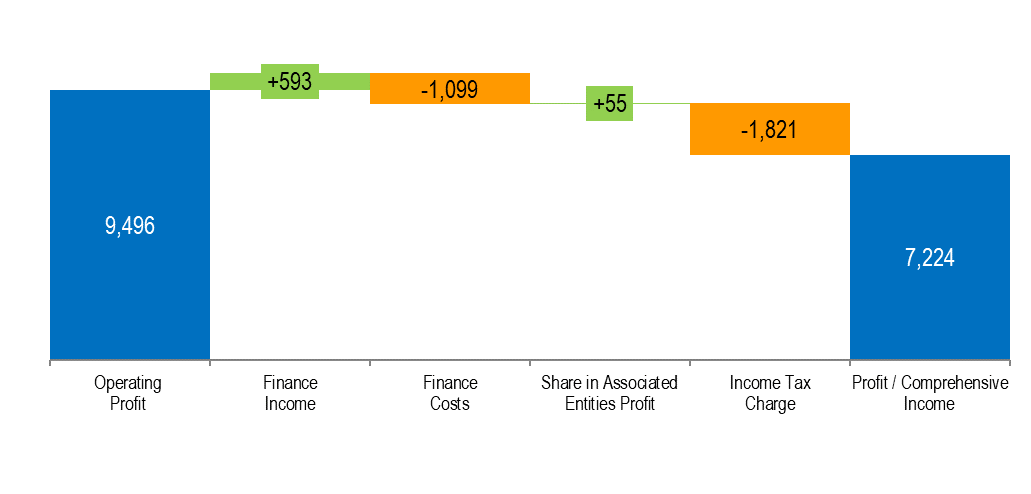 -2.6%
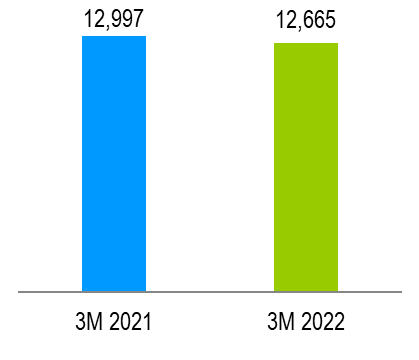 6
OGK-2 Group 3M 2022 IFRS Results
Debt
Debt Structure, mn RUR
Debt Maturity Profile, as of March 31, 2022, mn RUR
Net Debt, mn RUR1
Net Debt/ EBITDA
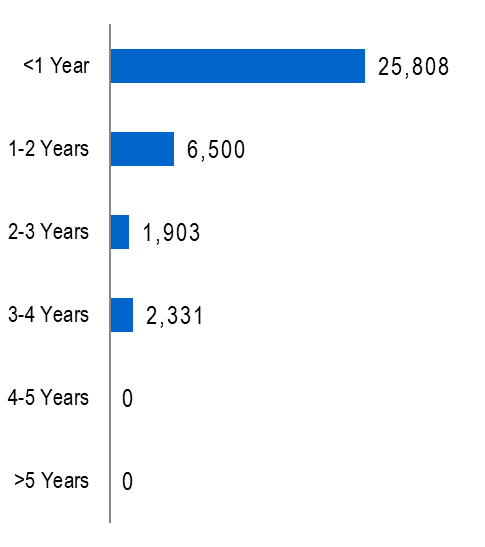 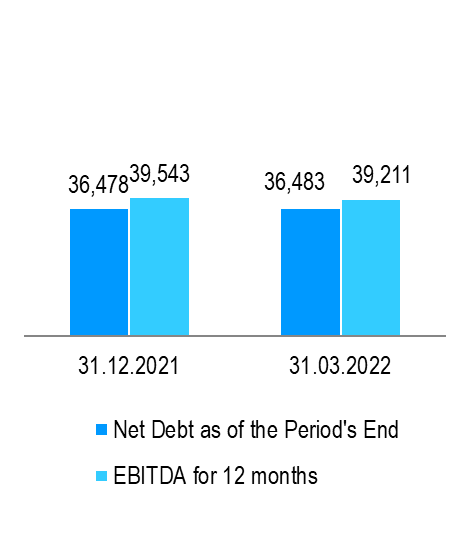 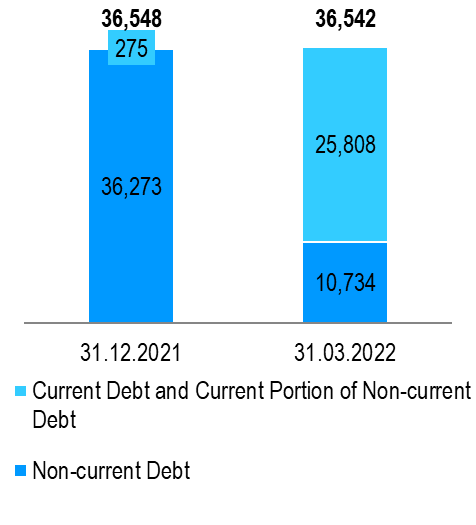 -0.02%
0.93
0.92
1 Net debt = Total amount of borrowings less cash and cash equivalents
7
OGK-2 Group 3M 2022 IFRS Results
ESG Practice Implementation in OGK-2
Electricity and heat production supports the following UN Sustainable Development Goals:
ESG Implementation Plan
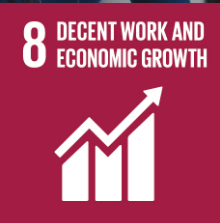 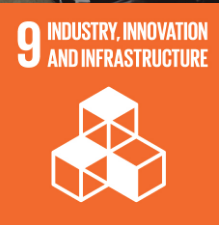 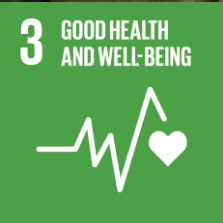 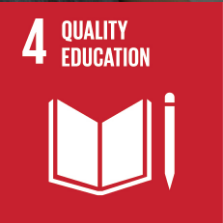 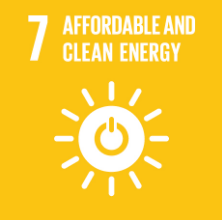 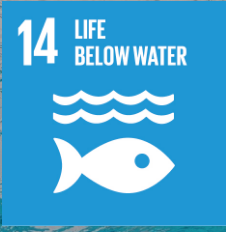 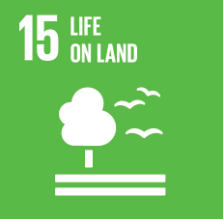 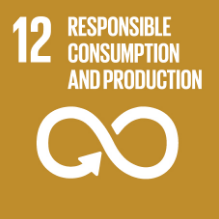 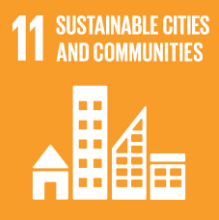 since 01.01.2022
2021 – 2022
2021 – 2022
Annually, upon request
- Planned period of implementation
In May, 2021 Gazprom approved the Sustainable Development Policy, determining Gazprom Group ESG-targets.
In June, 2021 Gazprom Energoholding Group Managing Committee was created with participation of OGK-2 CEO A.V. Semikolenov.
In July, 2021 OGK-2 Sustainable Development Task Force was created.
In September, 2021 three Gazprom Energoholding Group task forces were created for ESG-practice development (“Corporate Governance”, “Social Aspects”, “Ecology”.)
In December 2021, OGK-2 Board of Directors determined sustainable development as the Company priority.
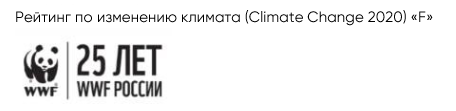 Climate Change 2020 rating – “F”
OGK-2 took the 3-rd place with total score of 1.4. The sector rating calculation was based on three aspects: ecology management, environmental effects and disclosure.
WWF RUSSIA
25 YEARS
8
OGK-2 Group 3M 2022 IFRS Results
Thank You For Your Attention!
IR contacts:
Natalya Grizel
Tel.: + 7 (812) 646-13-64, ext. 2416
Email: Grizel.Natalya@ogk2.ru
9
OGK-2 Group 3M 2022 IFRS Results